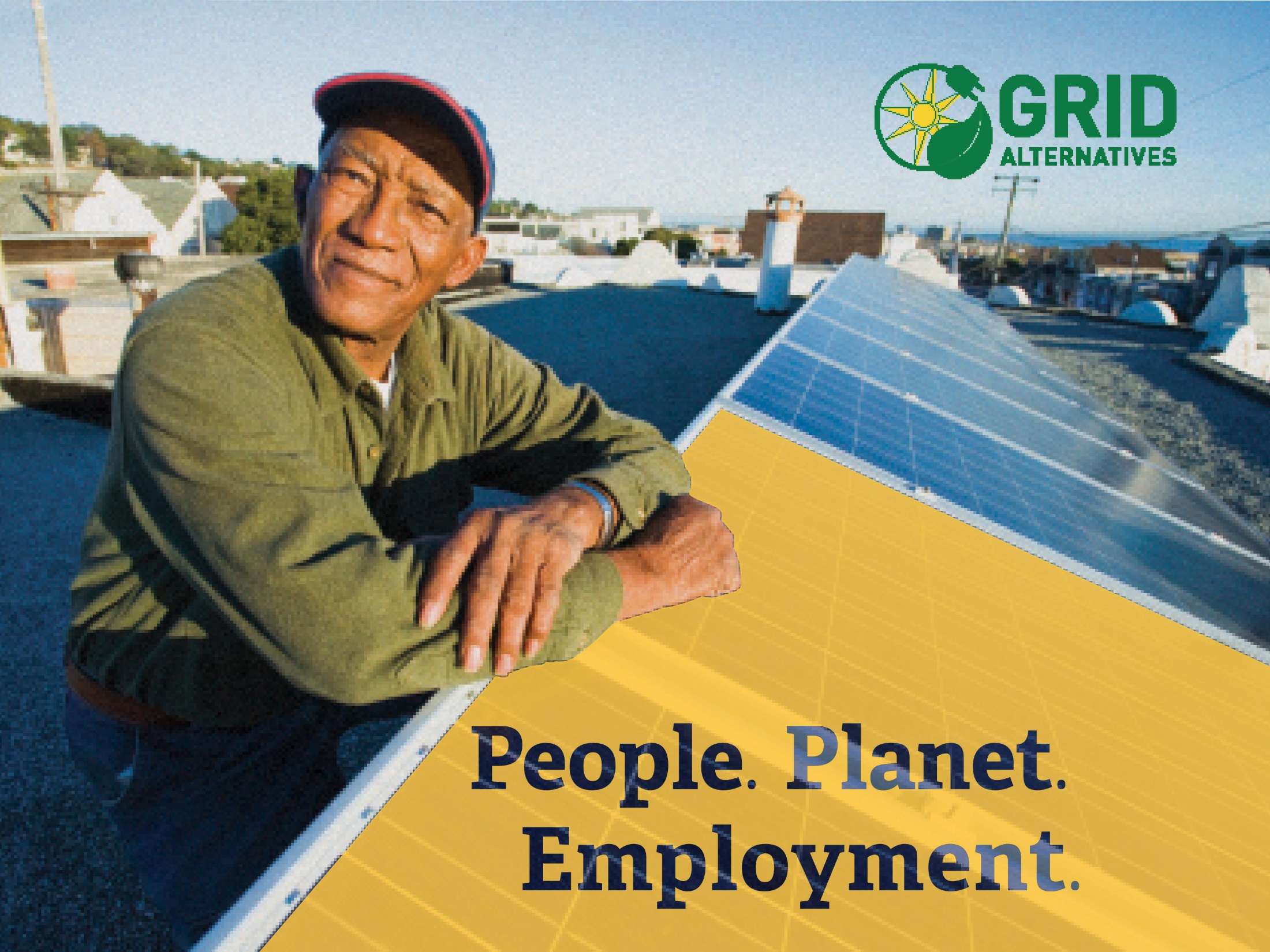 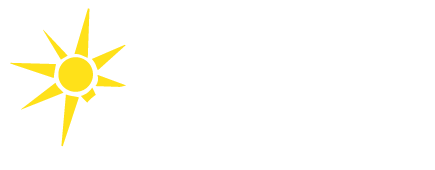 Agenda
Why we exist

History & Achievements

Triple bottom line impacts

Programs/Services

Discussion & Questions
Our Vision
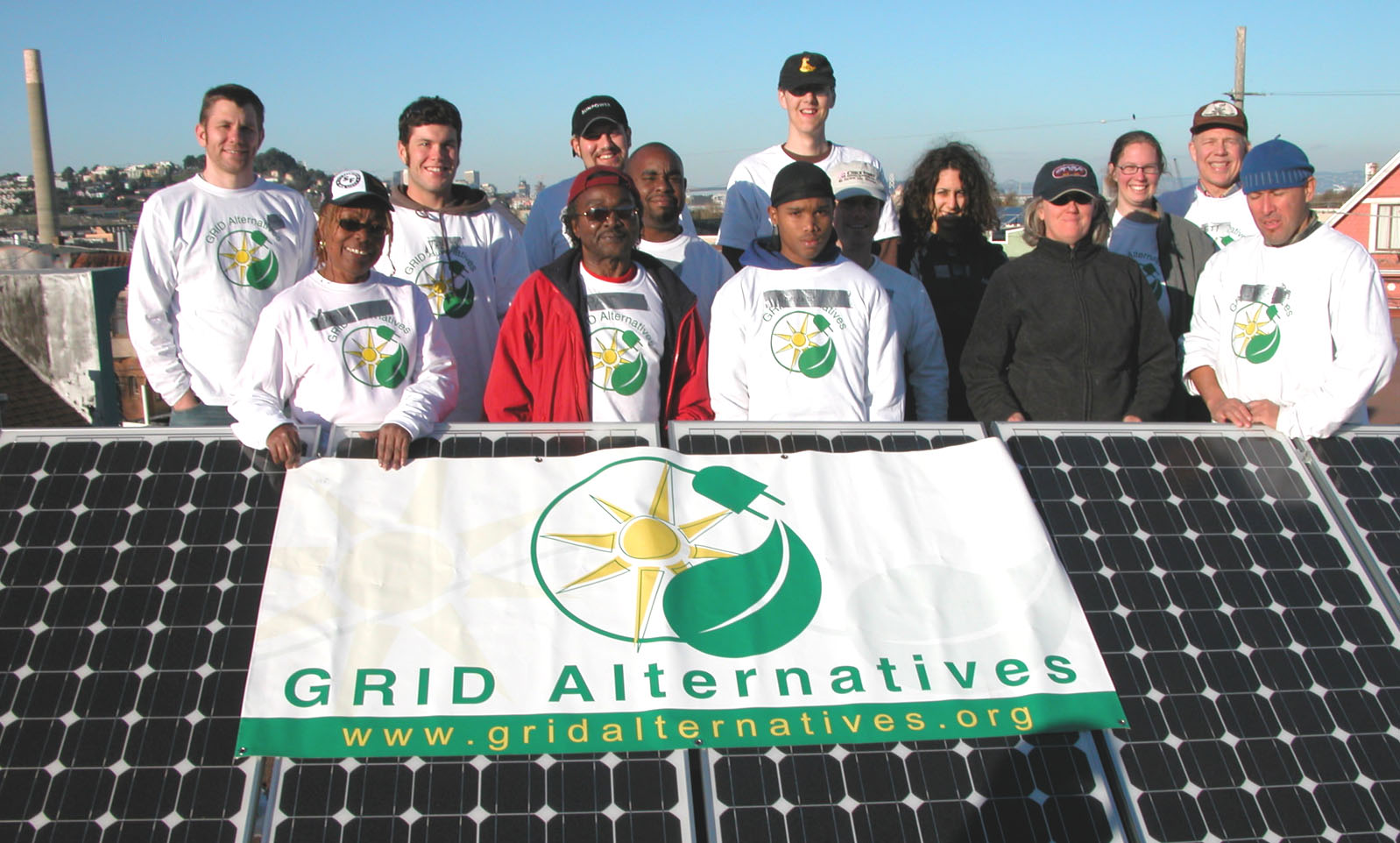 Vision: A successful transition to clean renewable energy that includes everyone

Mission: To make renewable energy technology and job training accessible to underserved communities
A successful transition to clean, renewable energy that includes everyone.
History
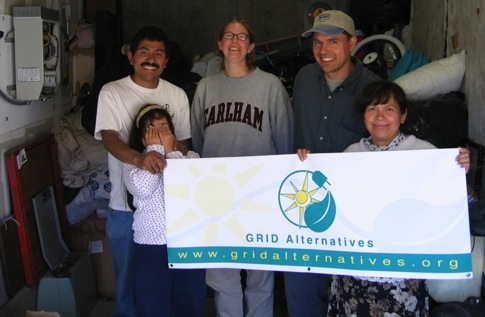 First Installation in 2004

National Expansion: Colorado, California, NY Tri-State and Mid Atlantic region

Tribal Solar Initiative

International Program

White House “Champion of Change” Award
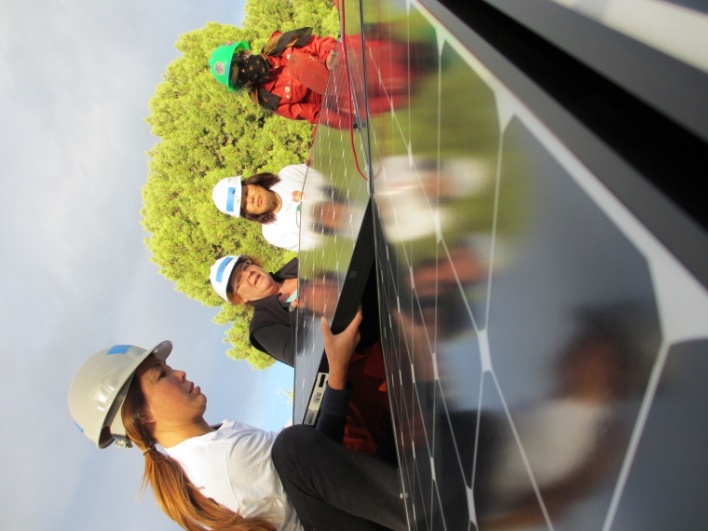 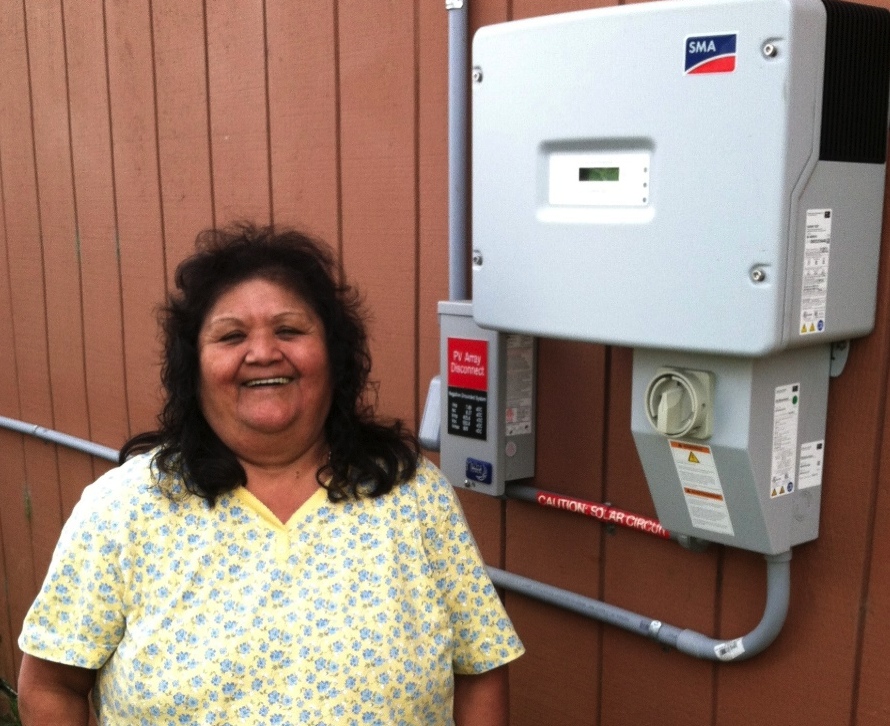 Who we partner with
Homeowners
Solar industry
Affordable housing agencies and developers
Municipalities
Corporate sponsors
Job training organizations
Foundations
Community volunteers
Our “Triple Bottom Line”
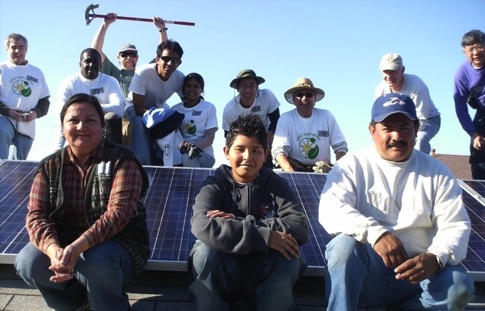 People: Long-term savings for working families struggling to keep up with basic expensesPlanet: Reduced greenhouse gas emissions, while showing how pro-solar policies can benefit all of our communities.Employment: Real-world, hands-on training and experience to help workers access jobs in the rapidly growing solar industry
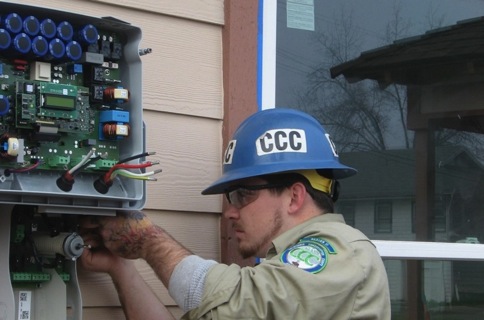 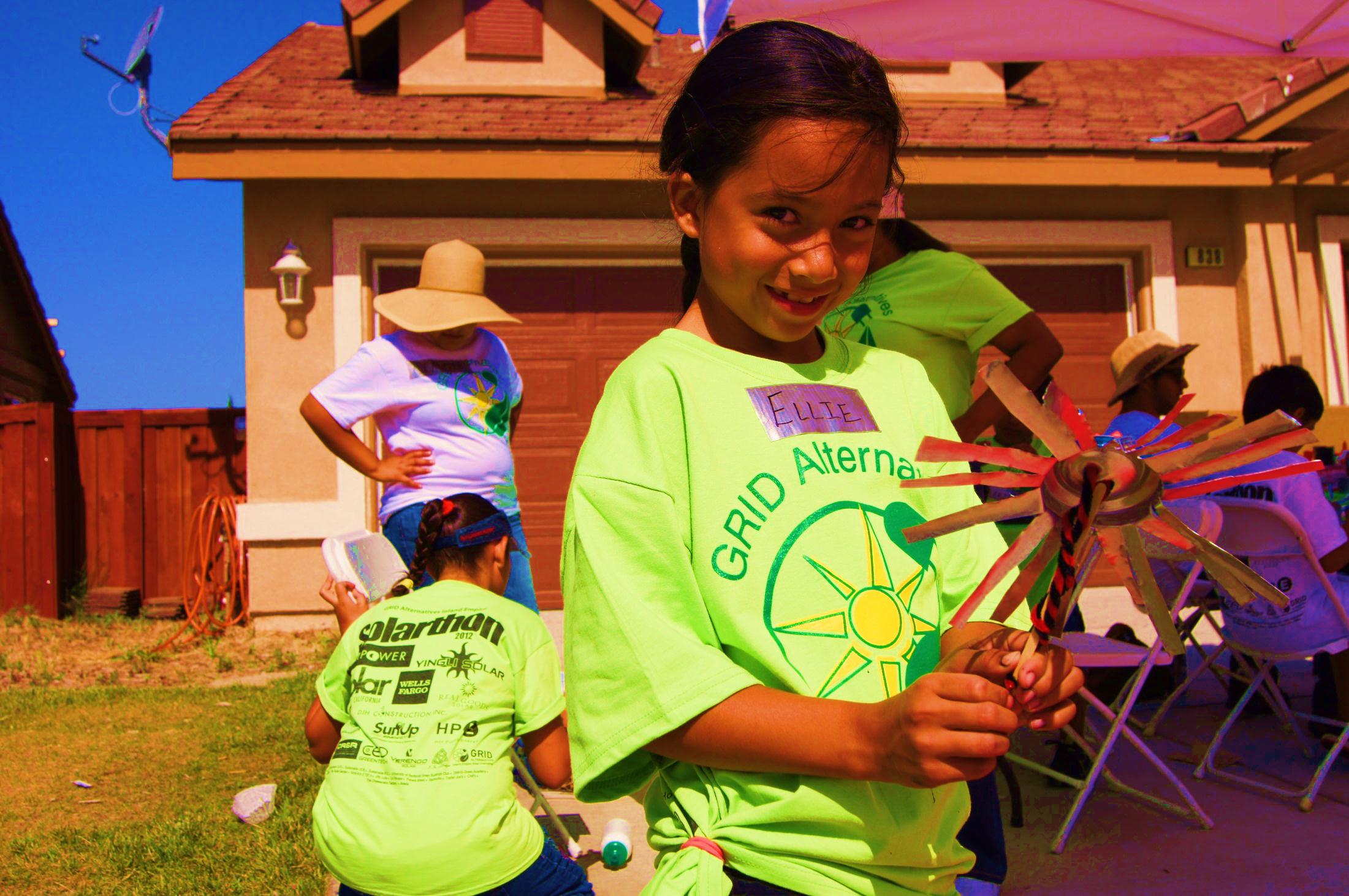 People
Over $130 million in savings
5,200 systems installed
People
Planet
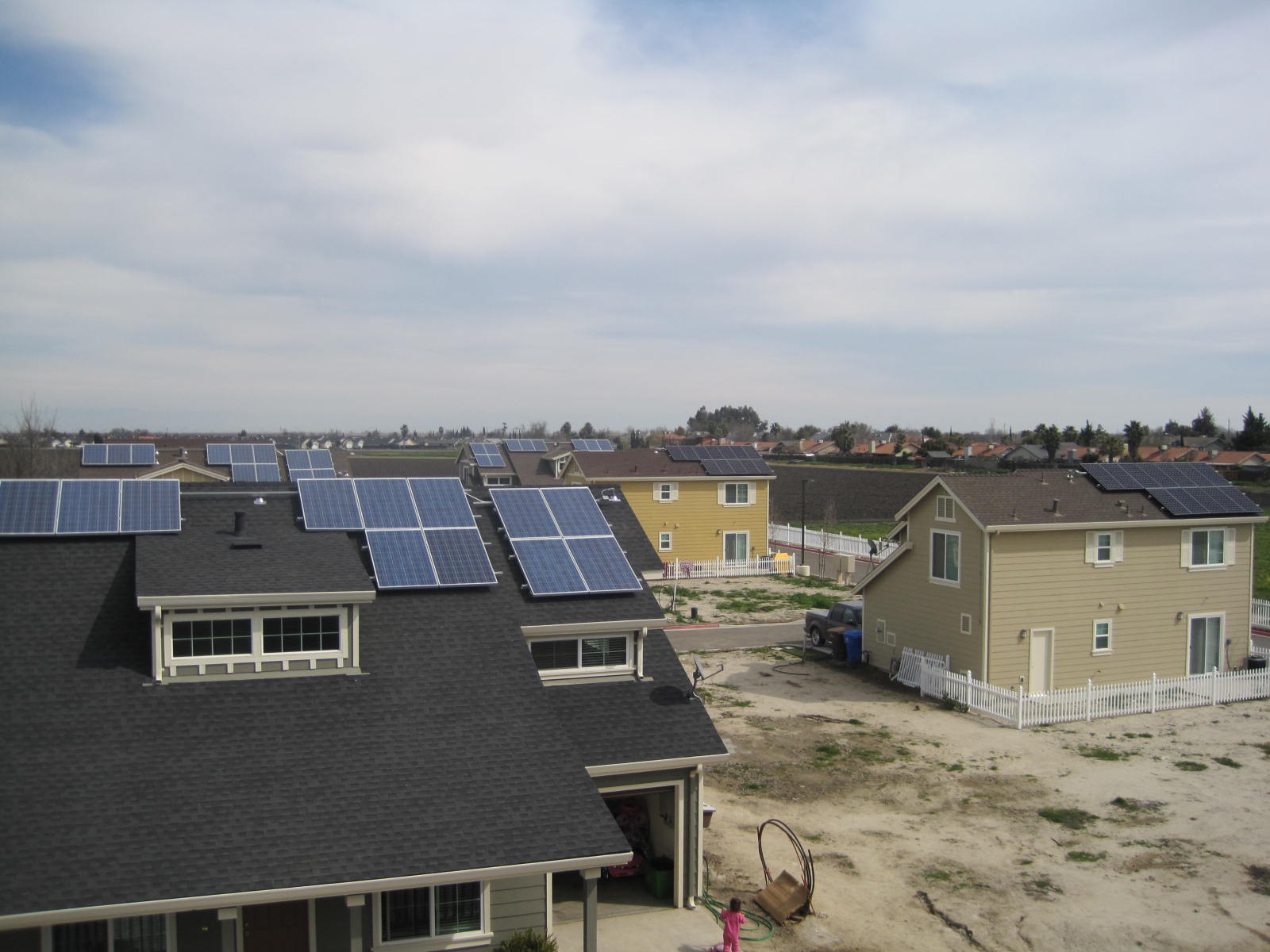 Preventing 406,000 tons of GHGs
growing 9.5 million trees
Taking 77,500 cars off the road/year
Case study: Templeton
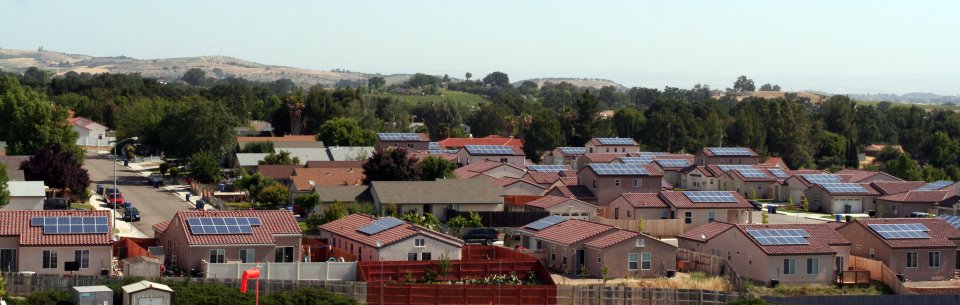 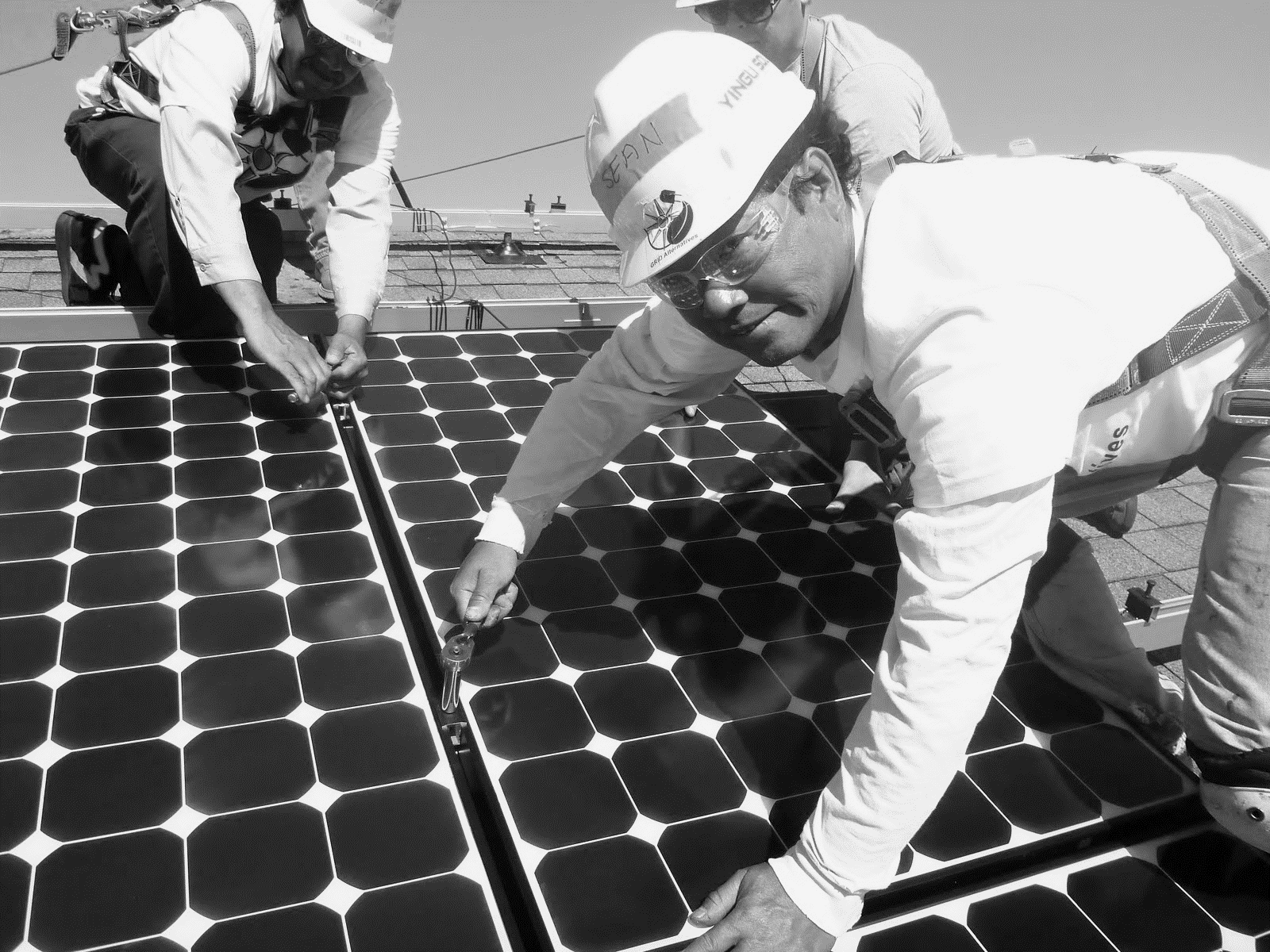 Employment
The solar industry
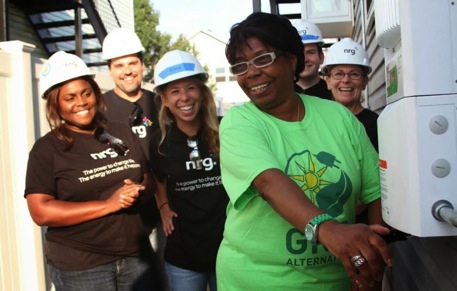 One of the fastest growing industries in U.S:

Adding jobs at a rate 20x the national average

86% growth over last 5 years (80,000 living wage jobs)

36,000 new jobs in 2015

86% of employers reported having a difficult or very difficult time hiring qualified employees



Source- 2014 National Solar Jobs Census
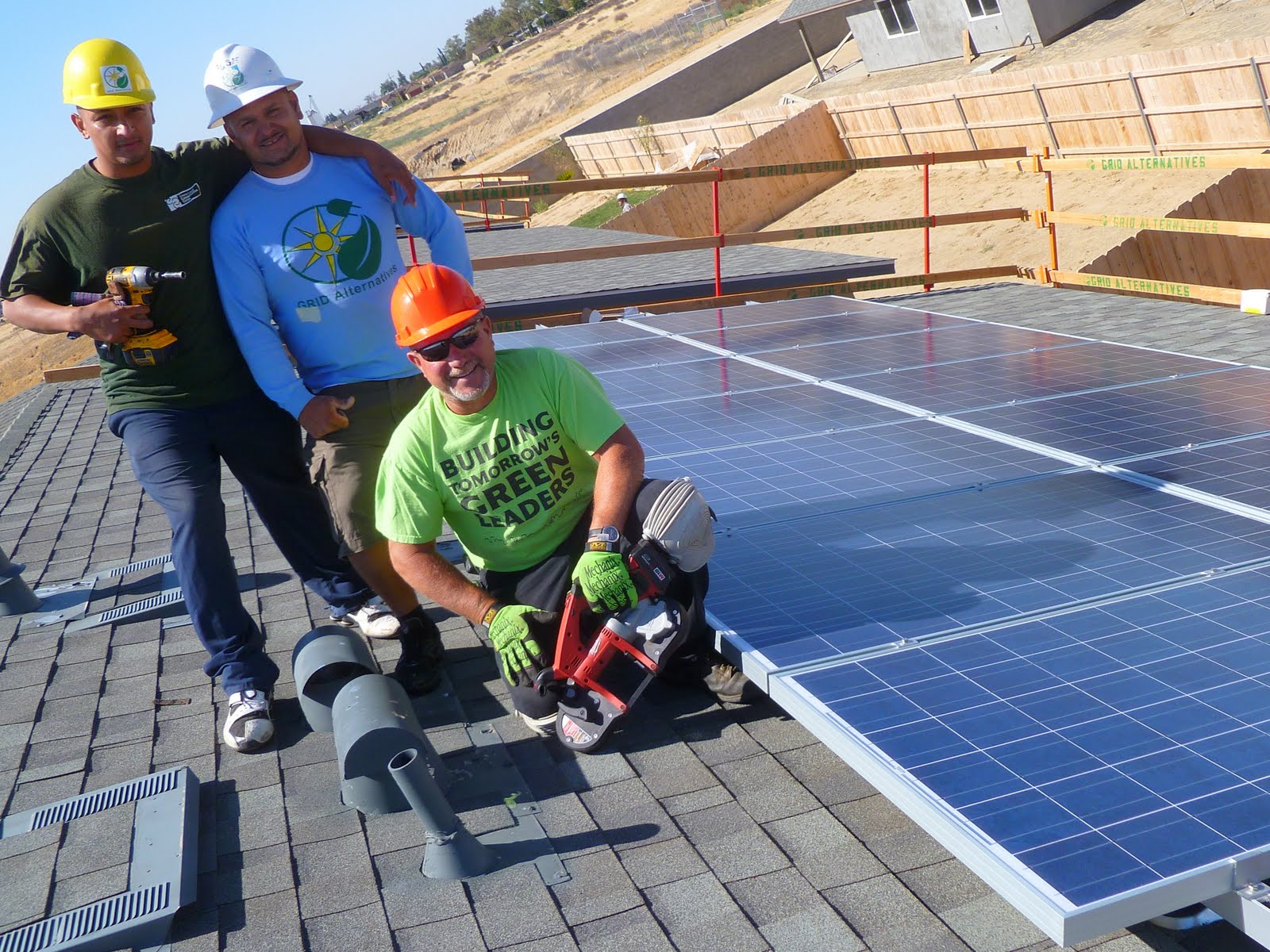 National Partnership Network
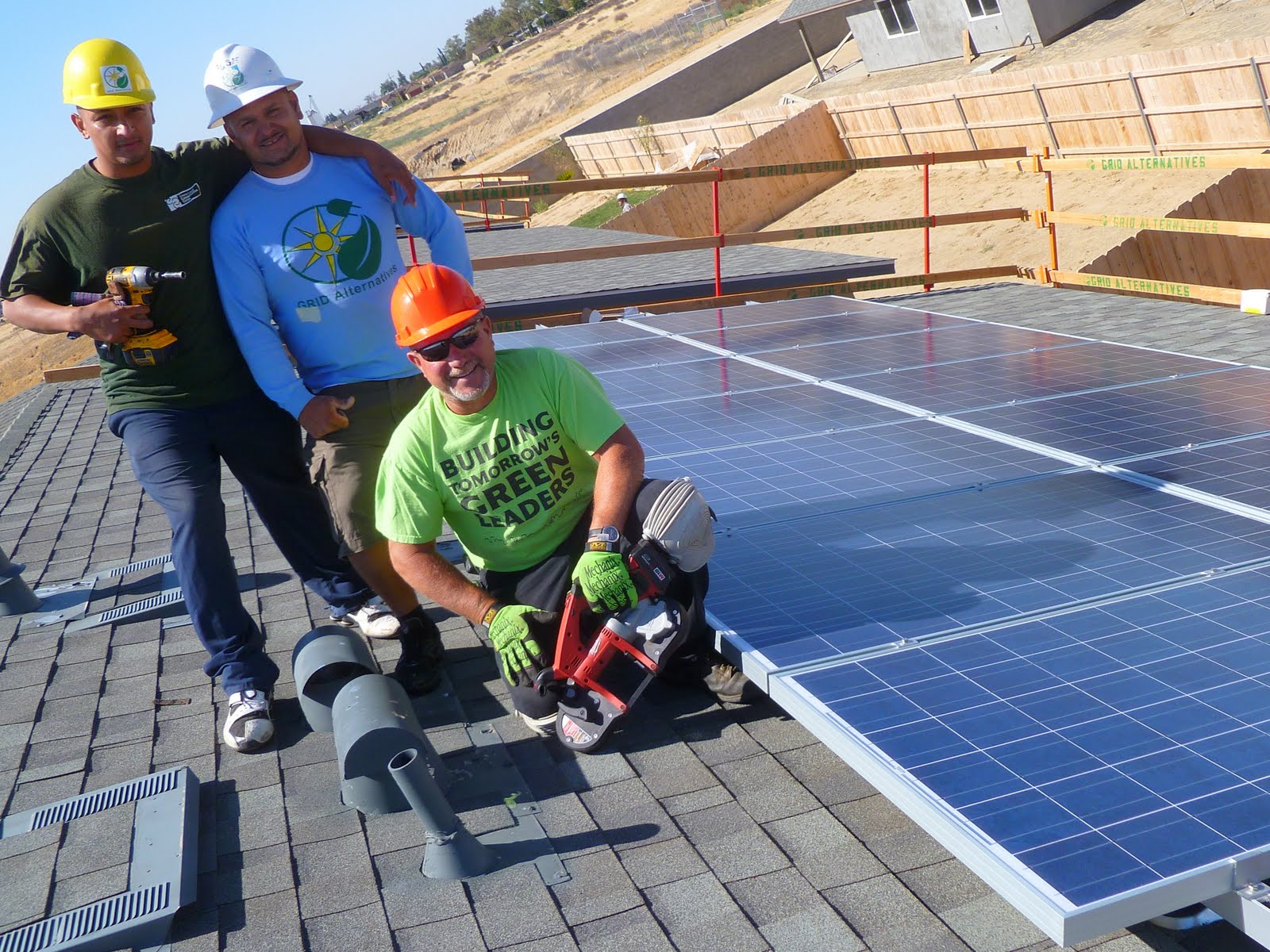  Community college & job training partners Affordable housing providers Local governments Energy efficiency/ weatherization partnerships Industry partnerships
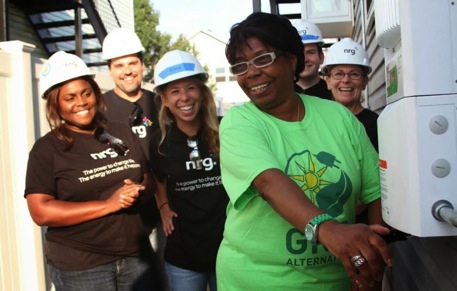 Workforce Development
RISE Initiative 
Connecting communities that need good jobs with and industry that needs good people
Focused on recruiting and training more people of color and those who qualify as low-income
Women in Solar
Women’s Leadership Builds

Webinar series and mentorship program
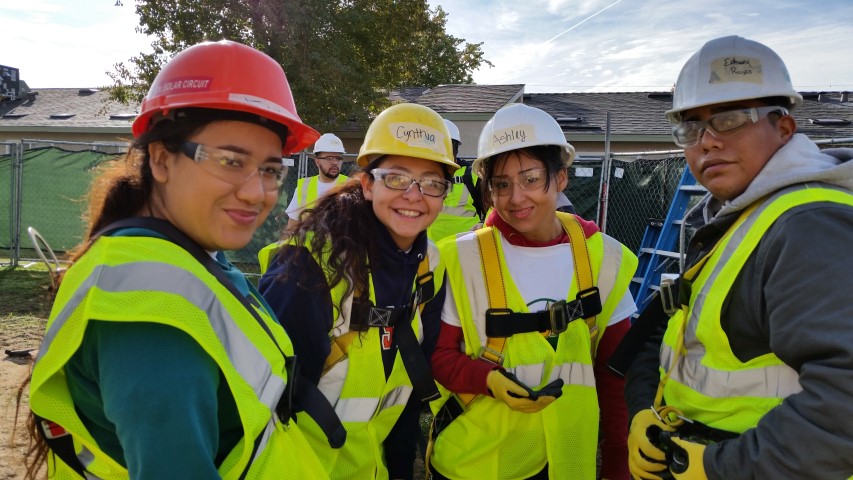 Three Tiers of Training
Basic Training: Introductory workshop + hands-on rooftop training on a GRID installation

Team-leader Program: 160 hours + professional exam (NABCEP) prep

Paid Apprenticeships: Year-long position with GRID leading volunteer teams and installing solar
Solar Affordable Housing
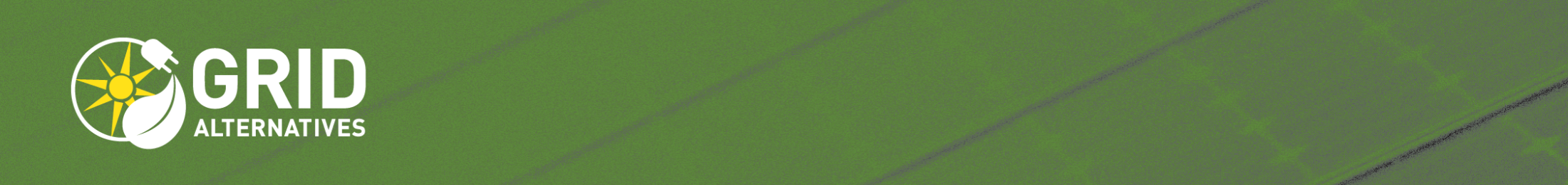 Residential Rooftop:
Homeowners who qualify at 80% or below AMI
Community Solar: 
Brings benefits to renters, home owner and affordable housing residents and developers
Multi-family Affordable Housing:
Advising HUD on President’s call for 100 MW of solar on federally assisted housing
Commercial scale installations
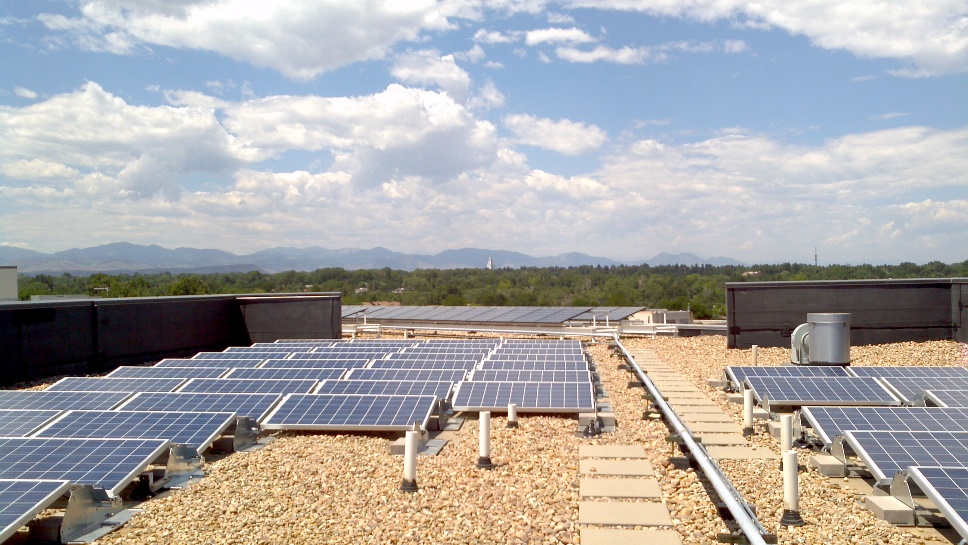 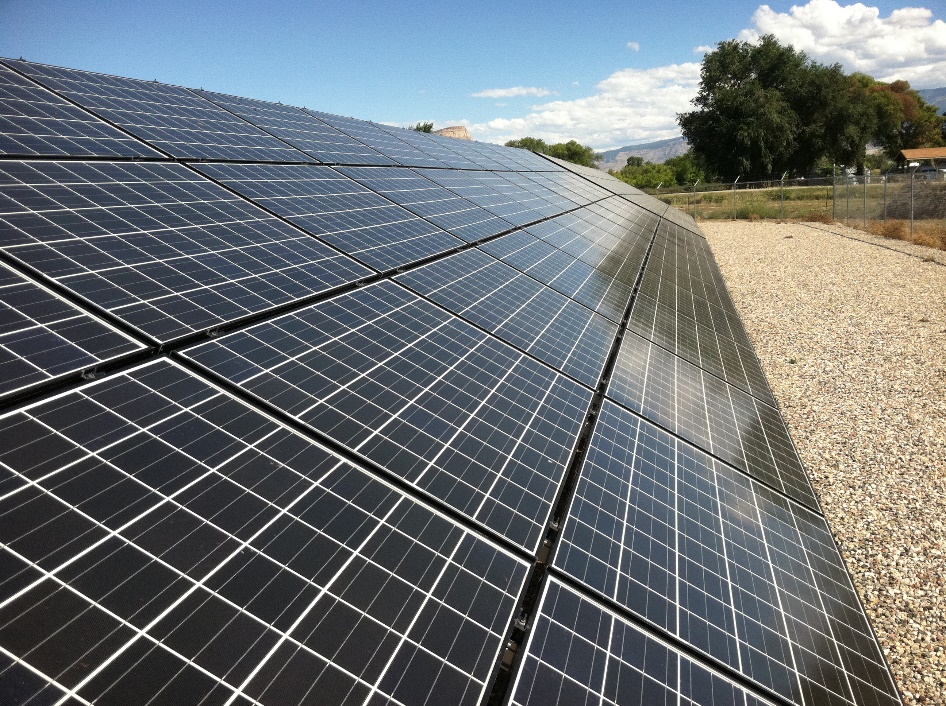 Why Solar?
Significant long-term Savings
Not subject to rising energy costs
Cost of solar declined by over 65% since 2010

Numerous financial & Tax Credit Incentives  
Renewable Energy Credits (RECs)
30% Solar Investment Tax Credit
5-year accelerated depreciation 
HUD’s Rate Reduction Incentive
Points for Enterprise Green Communities

Reductions in Green House Gas emissions

Resident Engagement & Training
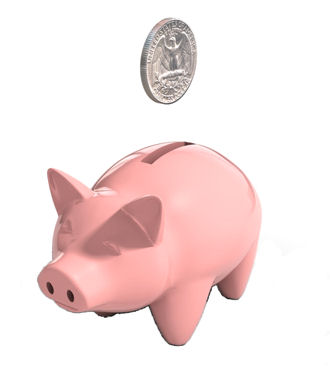 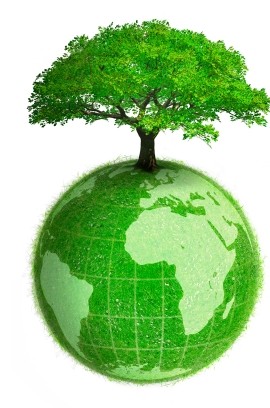 Who Benefits?
Developers, Owners or Operators who:
Pay utility bill for residents
Have utility bills paid for by HUD
Have residents who are individual metered and receive HUD reimbursement
HUD Rate Reduction Incentive & Energy Performance Contracting
Residents
Who pay their own utility bills
Who are looking for good paying jobs
How we Help
Technical Assistance:
Feasibility analysis of properties 
ROI analysis and financing options

Installation services: 
Savings from Solar =                                                                   more services & housing

Resident Engagement:
Workforce training
Employment opportunities 
Energy efficiency education
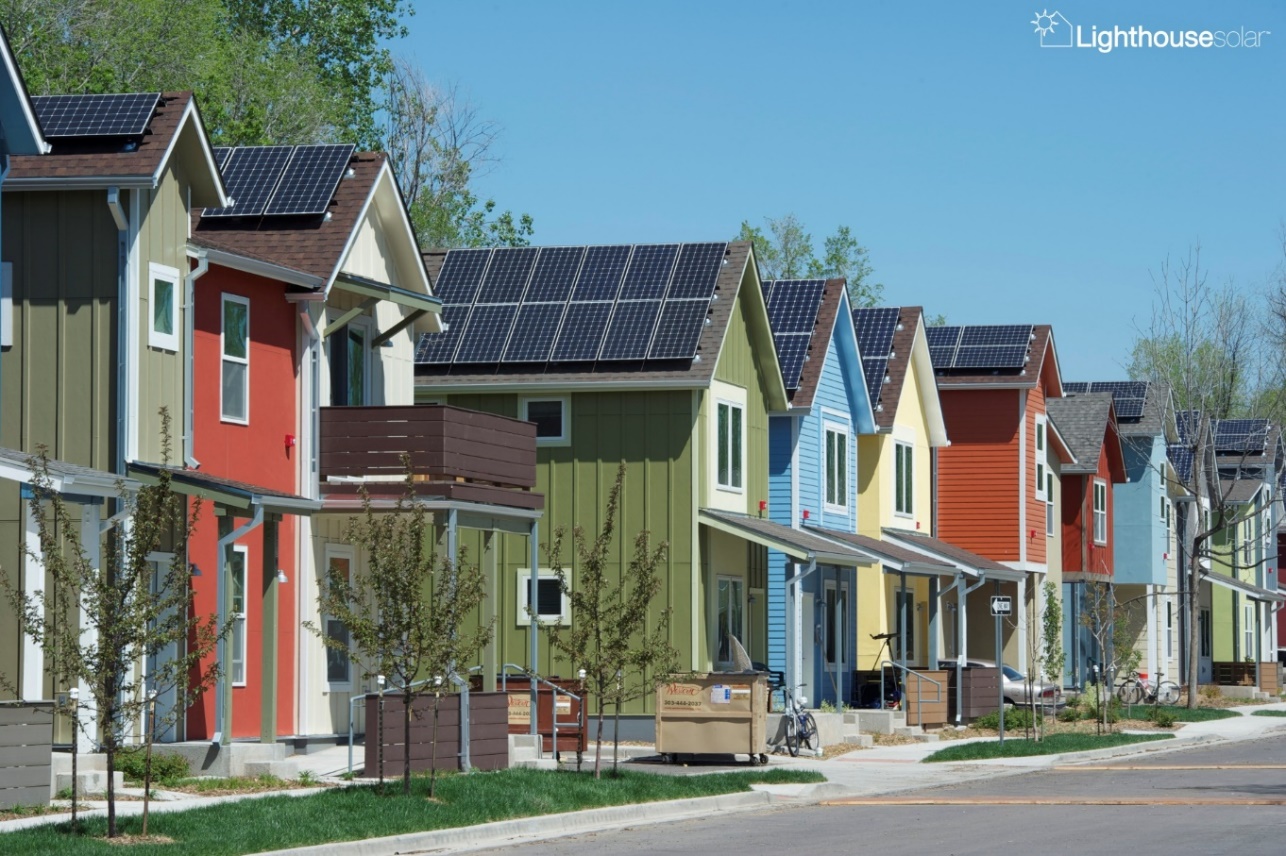 Boulder Housing Partners
When to Incorporate Solar?
New Construction, Rehab, Refinance:
Easiest time to add solar to financing package & take advantage of 30% Solar Tax Credit 

Many funders encourage on-site renewable energy generation and energy efficiency education
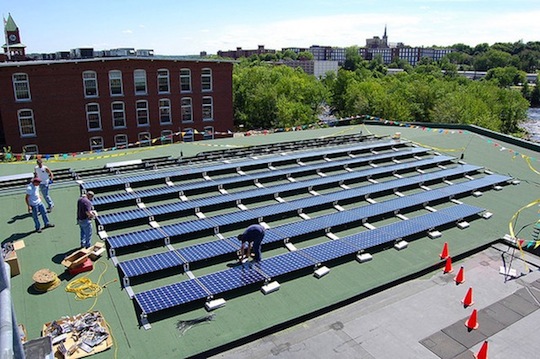 Retrofits:
Use GRID Alternatives to help bring in financial solutions

Power Purchase Agreements
Case Studies
Denver Housing Authority (DHA)
Over 2.5MW of solar installed

Metro West Housing Solutions (MWHS)
50% of energy                                                        used from Solar

CRHDC
Saving $12,000/year                                                  on project in Delta, CO

Boulder Housing Partners
50% of properties have solar
918kW
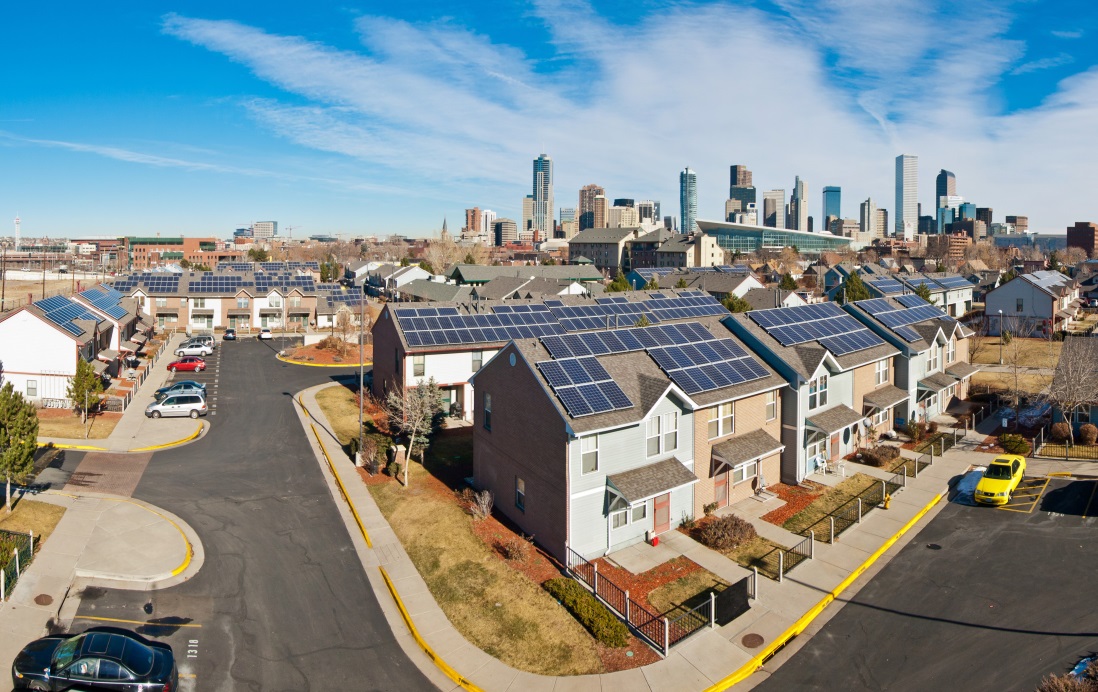 Denver Housing Authority
Case Study: CRHDC
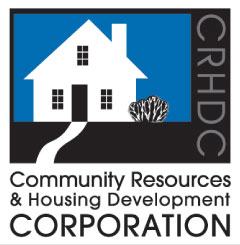 Farm worker housing in Delta, CO 

42 units built in 2012

70kW system

Financed through 30% tax credit
Case Study: CRHDC
Benefits of 70kW Solar Array:
Offsets about 30% of electricity needs
Saves about $12,000 annually
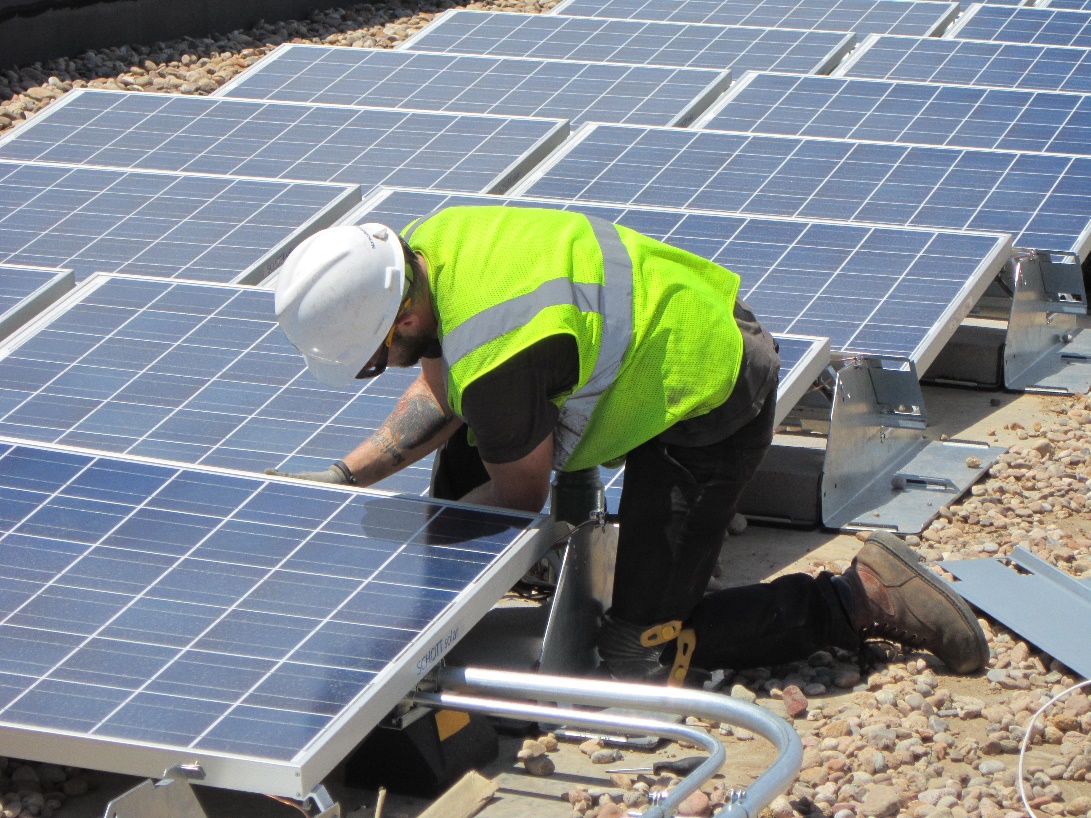 Payback in 10 years

System warrantied for 25 years (will likely last 35+)
Takeaways & Next Steps?
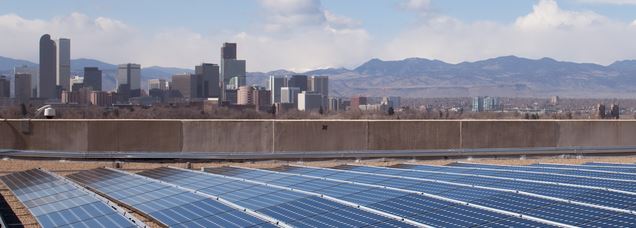 Solar can save you lots of $. 
5-8 year payback is realistic and systems can last 35+ years

GRID Offers free Technical Assistance
Contact Jake- jbobrow@gridalternatives.org

GRID is a licensed contractor & experienced Installer that also provides:
Resident engagement opportunities and energy efficiency education
Comprehensive job training & workforce development program
Thank you!
Questions & Discussion